সবাইকে স্বাগতম
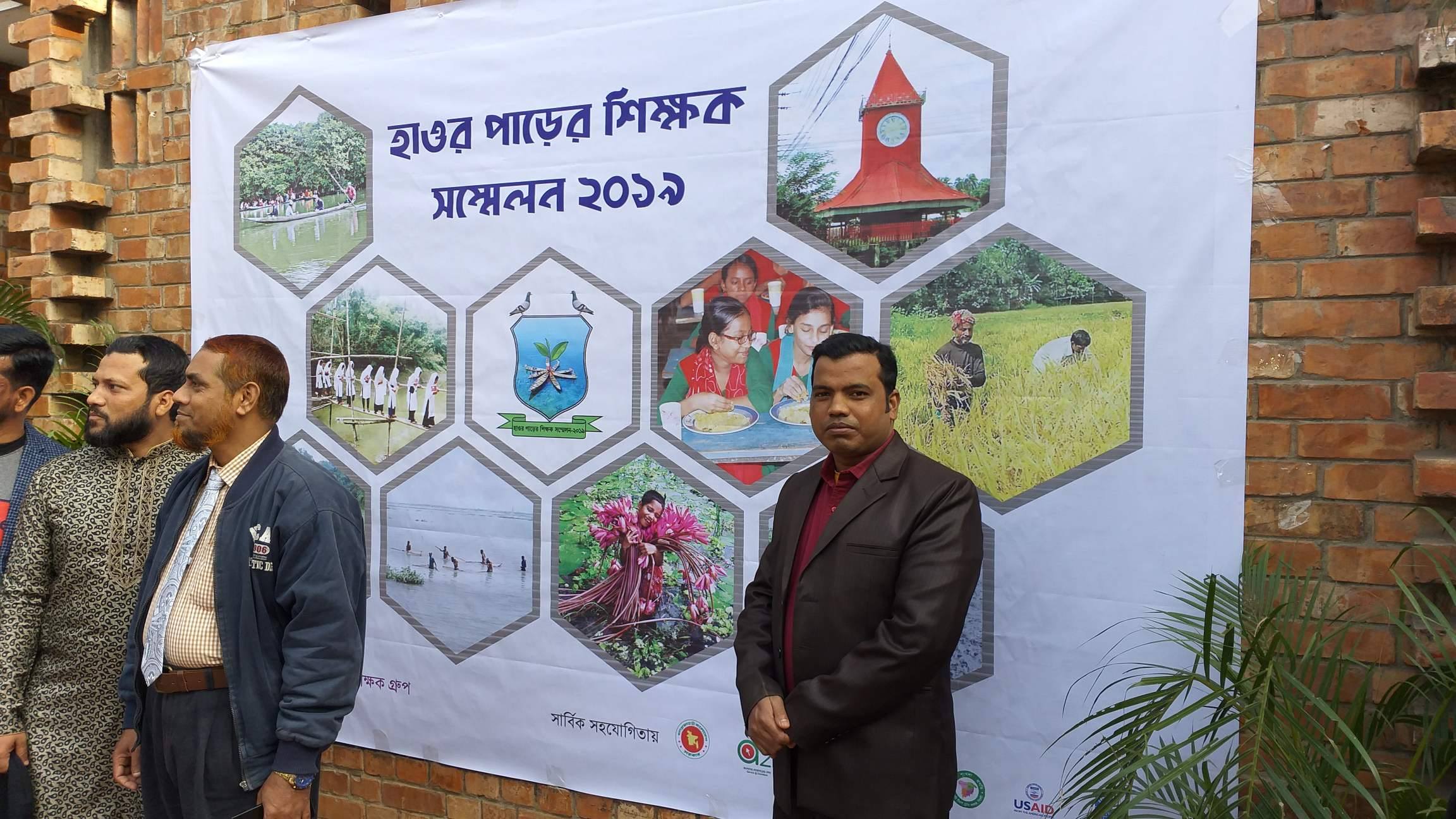 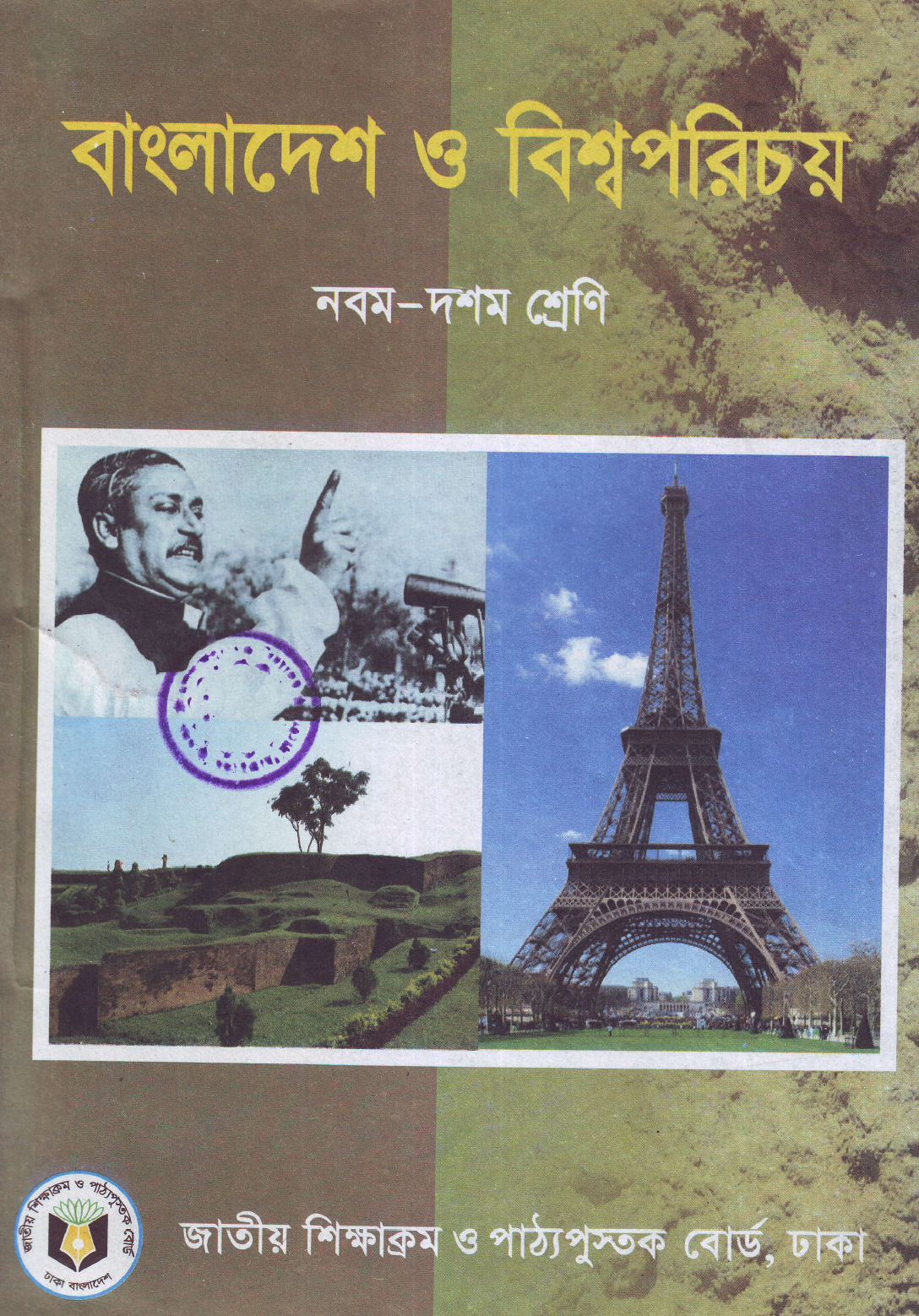 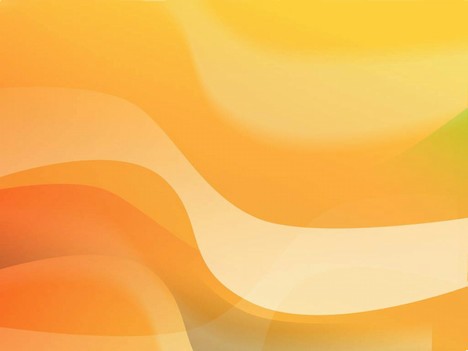 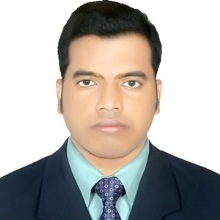 পরিচিতি
মোঃ সুরমান আলী
                        এম.এস.এস, ডিসিএসই
                         সহকারী শিক্ষক, 
  কুলাউড়া বালিকা উচ্চ বিদ্যালয়।

নবম ও দশম- শ্রেণী।
বিষয়‌ঃ বাংলাদেশ ও বিশ্বপরিচয়।
পাঠঃ বাংলাদেশের পরিবার কাঠামো।
সময়ঃ ৫০ মিনিট। 
তারিখঃ ১৭/০১/২০২০খ্রিঃ 

মোবাইল নং 01724-971835
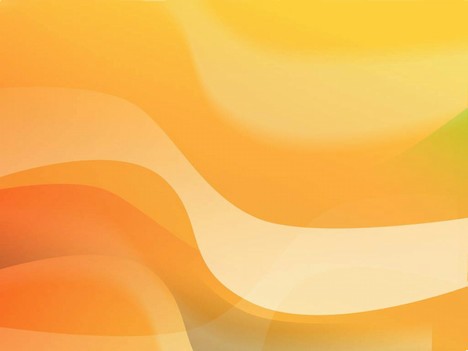 শিখনফল
৪. শিশুর প্রতি পরিবারের ভূমিকা বিশ্লেষণ করতে।
৩. পরিবারের কার্যাবলী বর্ণনা করতে পারবে।
১. পরিবারের সংজ্ঞা দিতে পারবে।
২. বিভিন্ন পরিবারের প্রকারভেদ ব্যাখ্যা করতে  পারবে।
এই পাঠে শিক্ষার্থীরা
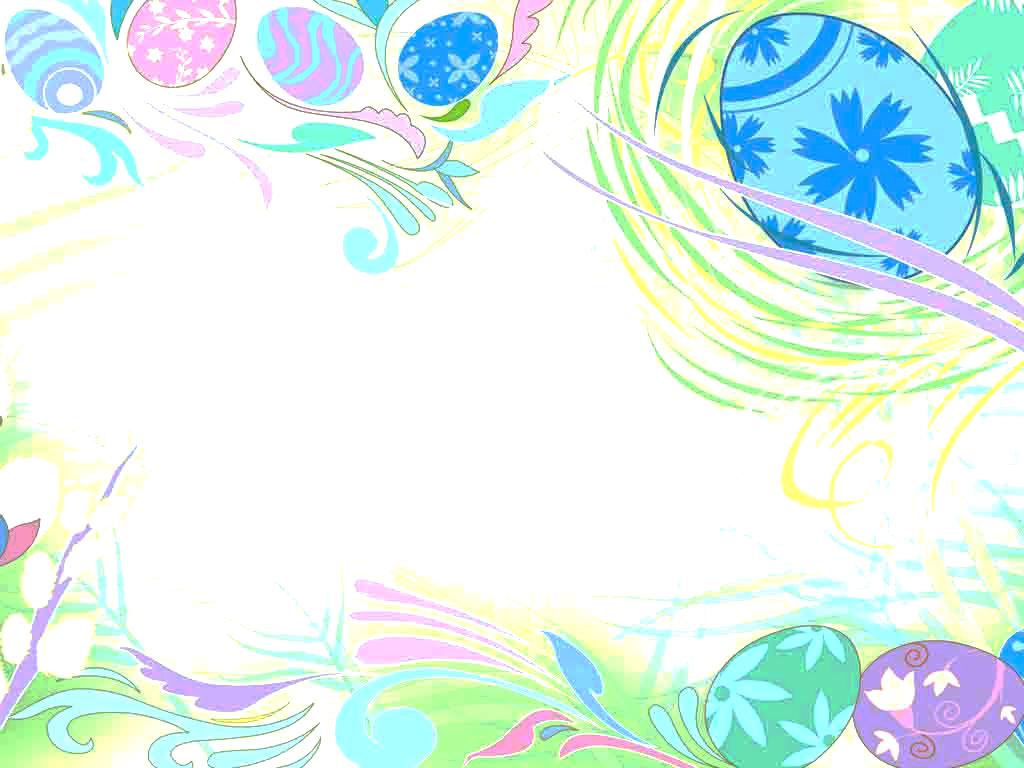 পূর্বজ্ঞান
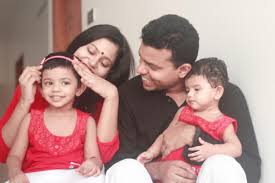 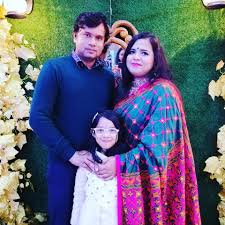 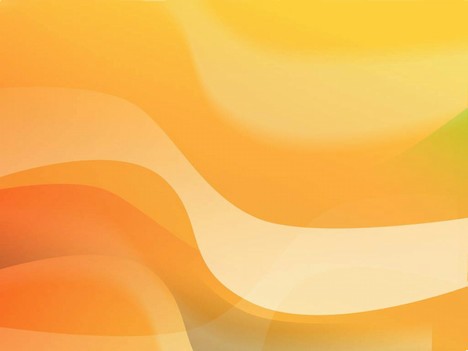 পরিবার কাঠামো
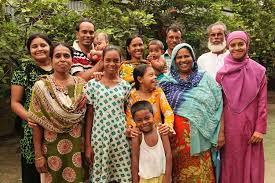 পরিবার সমাজের ক্ষুদ্র্র ও প্রাথমিক প্রতিষ্ঠান। পরিবার থেকেই সামজের উৎপত্তি। আমাদের সমাজে যে সব প্রতিষ্ঠান আছে তার মধ্যে পরিবারই অন্যতম।

শিশু পরিবারে জন্মগ্রহণ করে আবার পরিবারেই মৃত্যুবরণ করেন। পিতা-মাতা, ভাই-বোন, চাচা-চাচি, দাদা-দাদি, অন্যান্য আত্মীয়স্বজন দ্বারা পরিবার কাঠামো গঠিত।

অর্থাৎ একজন পুরুষ এবং একজন মহিলা সমাজস্বীকৃত উপায়ে যখন বিবাহ বন্ধনে আবদ্ধ হবে তখন তাকে পরিবার বলে।
তবে এদের সন্তান হতেও পারে আবার নাও পারে।
পরিবারের ধারণা
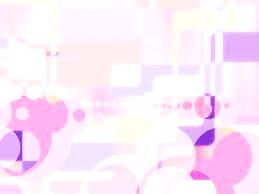 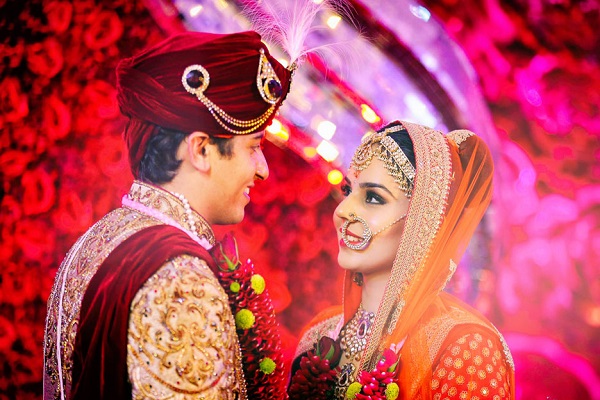 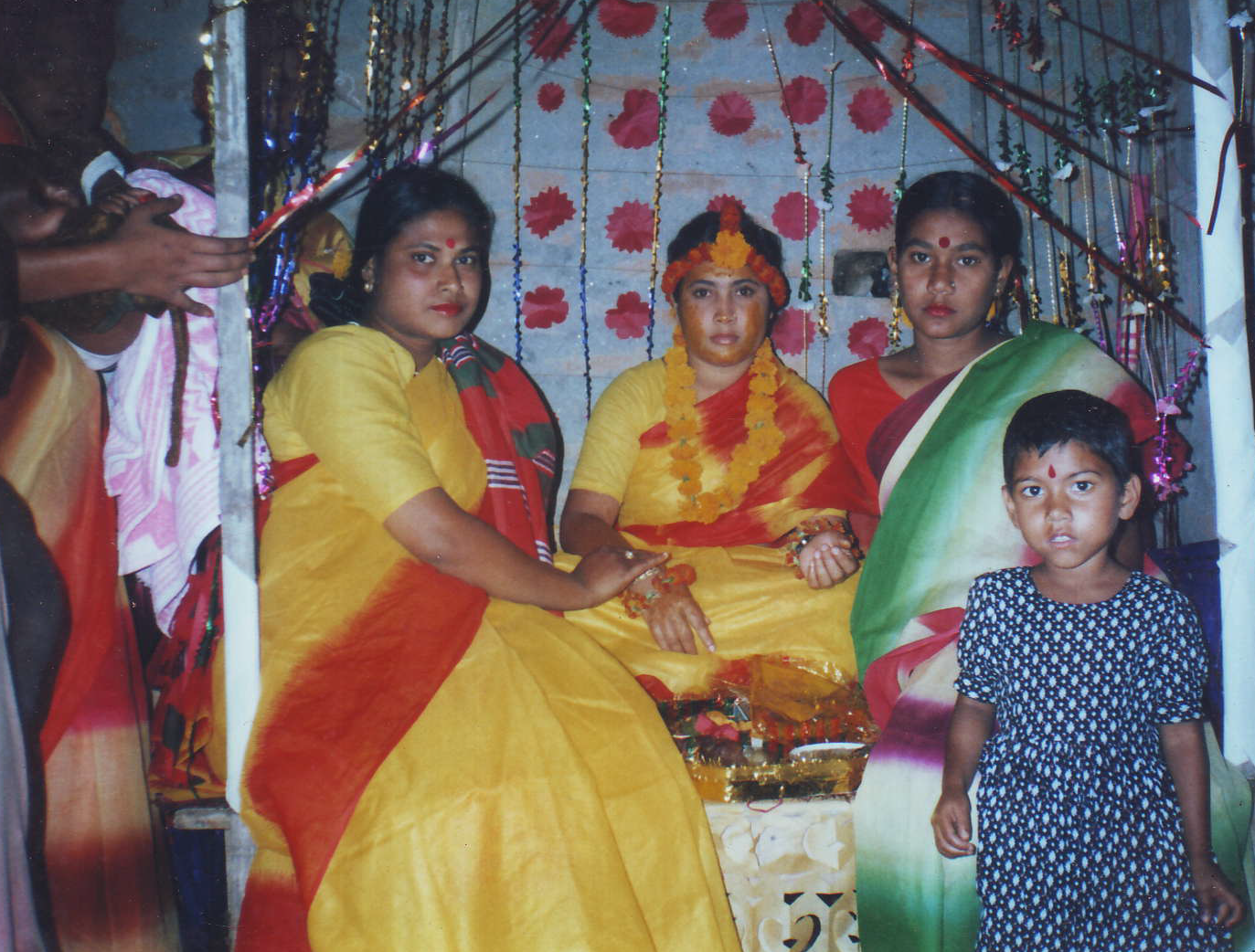 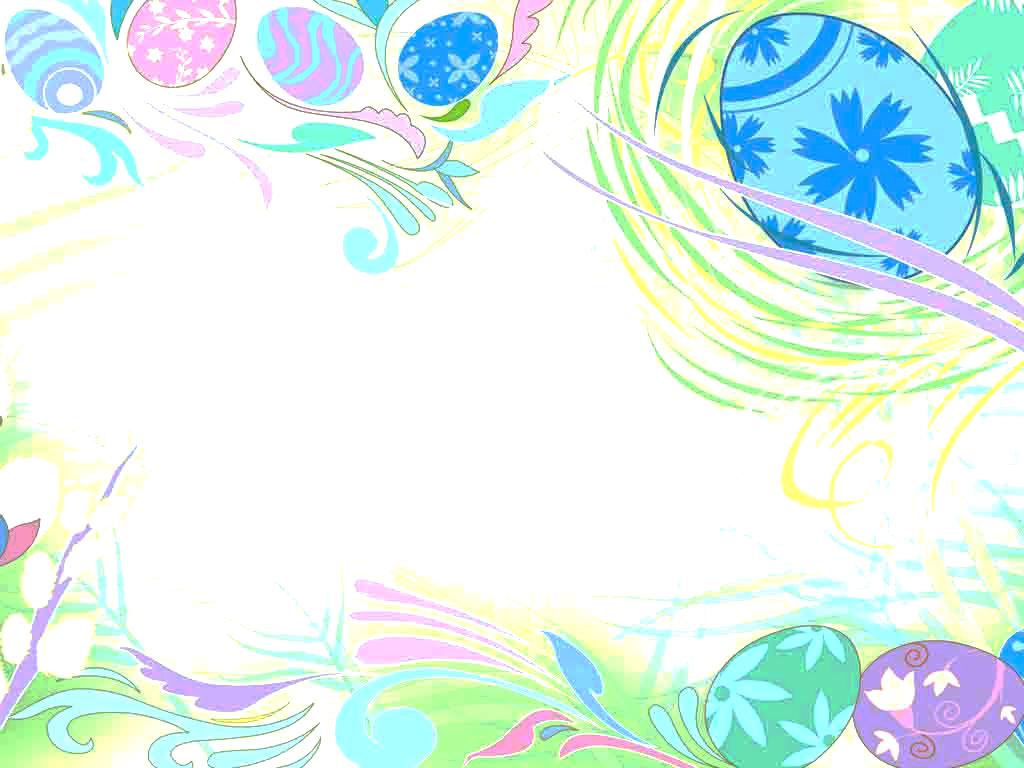 পরিবারে প্রকারভেদ
স্বামী স্ত্রীর সংখ্যার ভিত্তিতে
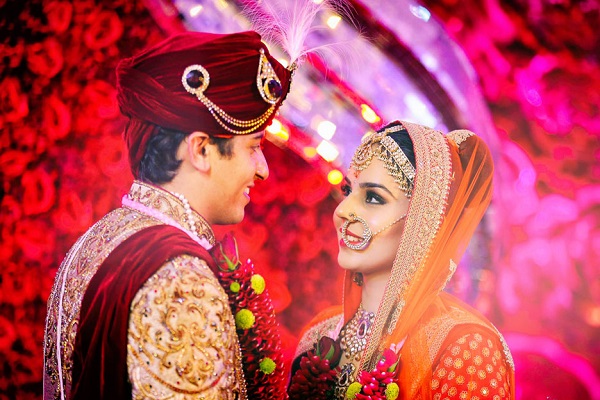 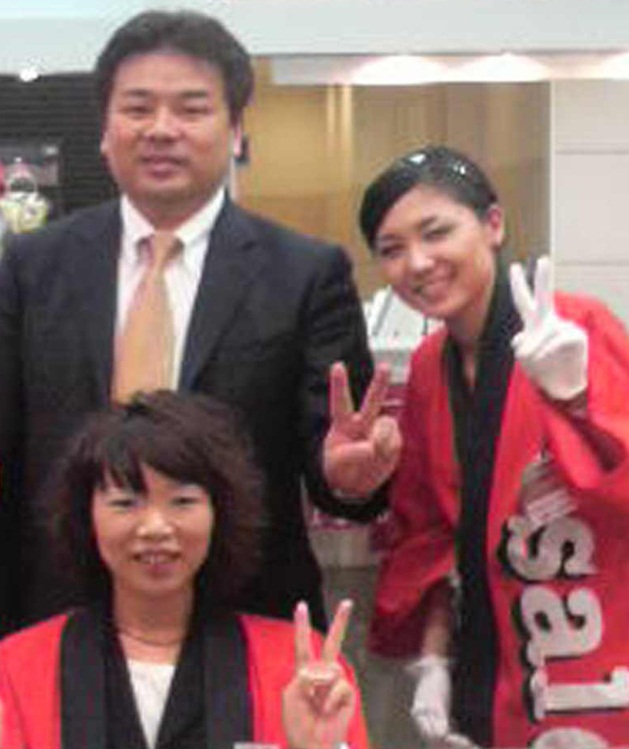 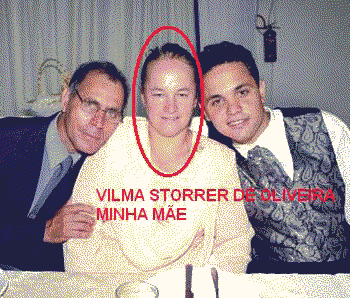 বহুপতী
একপত্নী
বহুপত্নী
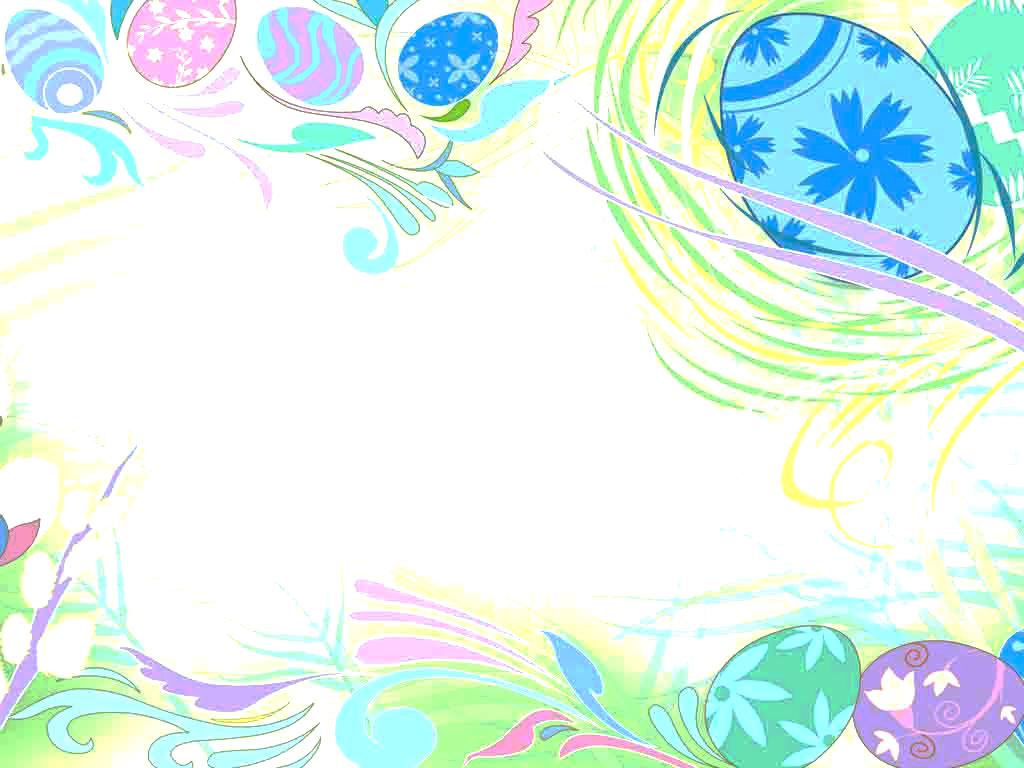 আকারের ভিত্তিতে
একক
যৌথ
বর্ধিত
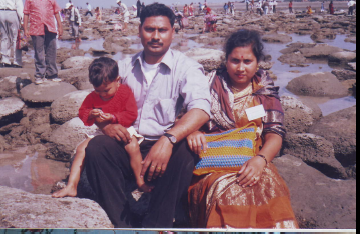 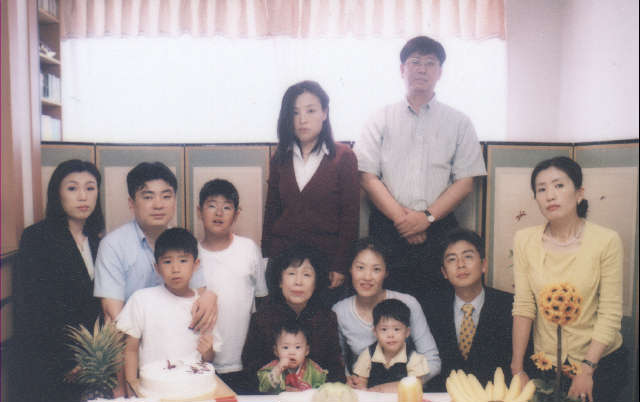 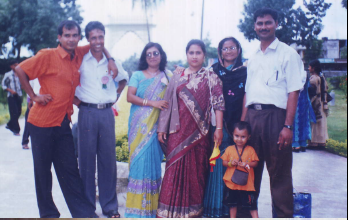 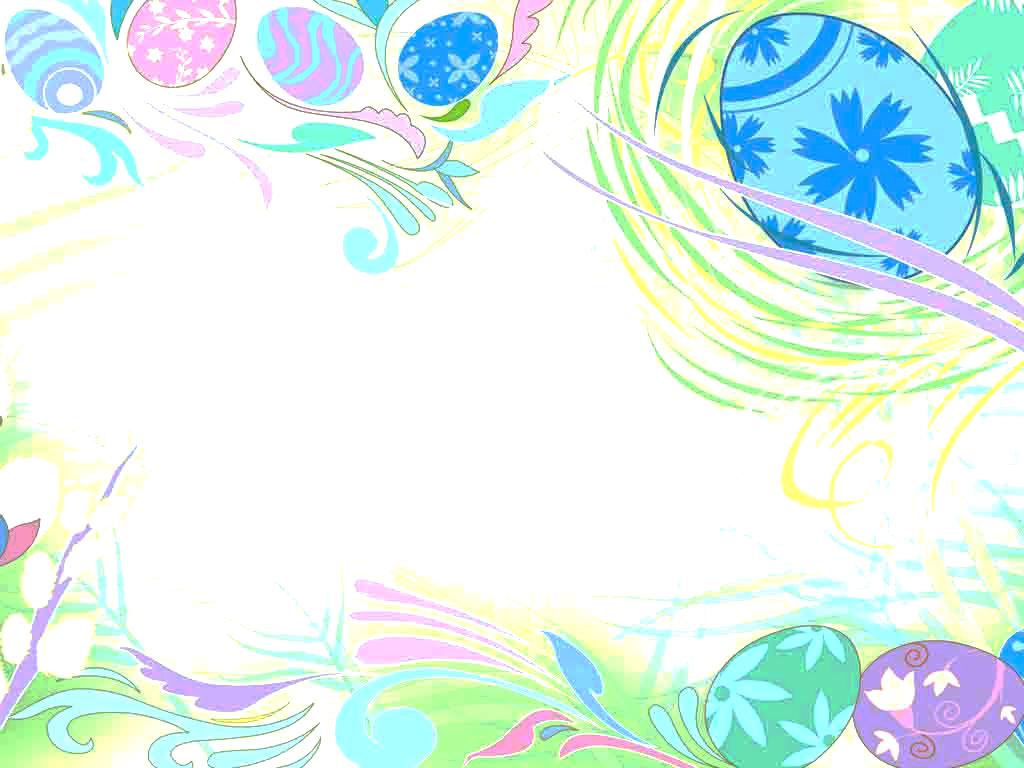 কর্তৃত্বের ভিত্তিতে
পিতৃপ্রধান
মাতৃপ্রধান
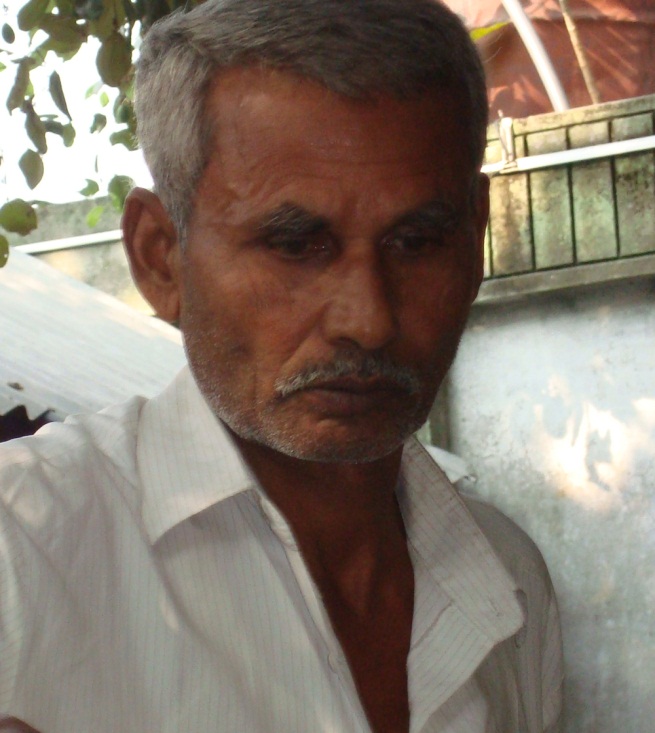 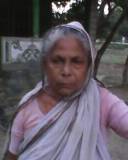 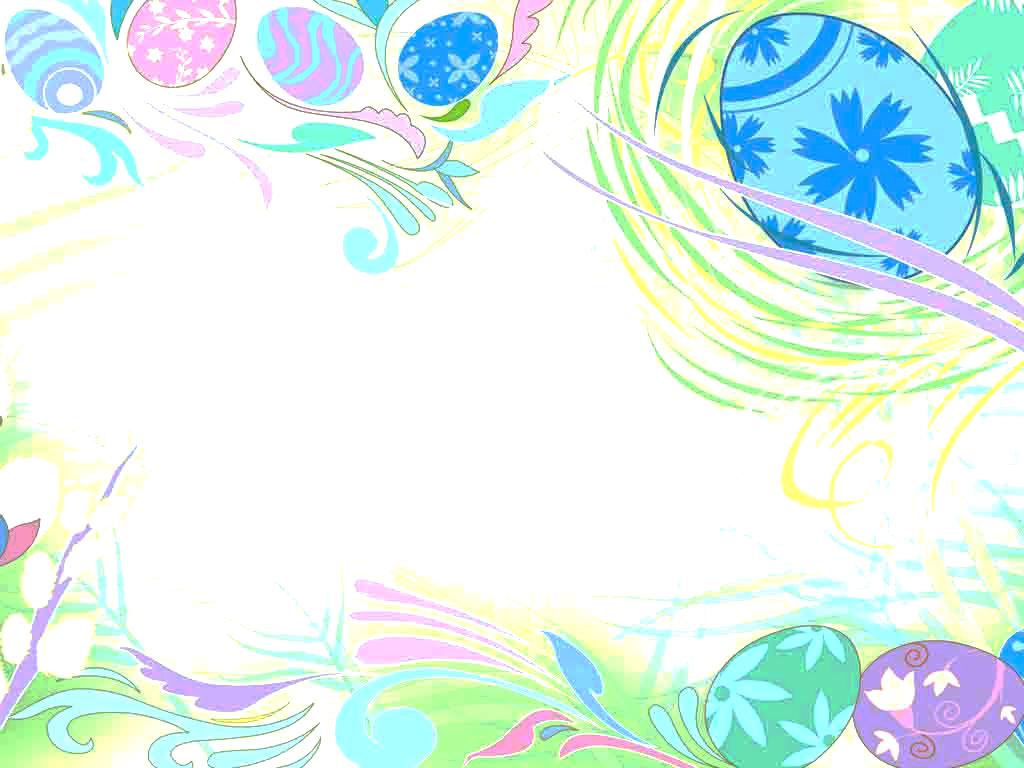 বংশ মর্যাদার ভিত্তিতে
স্বামী স্ত্রীর বসবাসের ভিত্তিতে
নয়াবাস
মাতৃবাস
পিতৃবাস
পিতৃসূত্রীয়
মাতৃসূত্রীয়
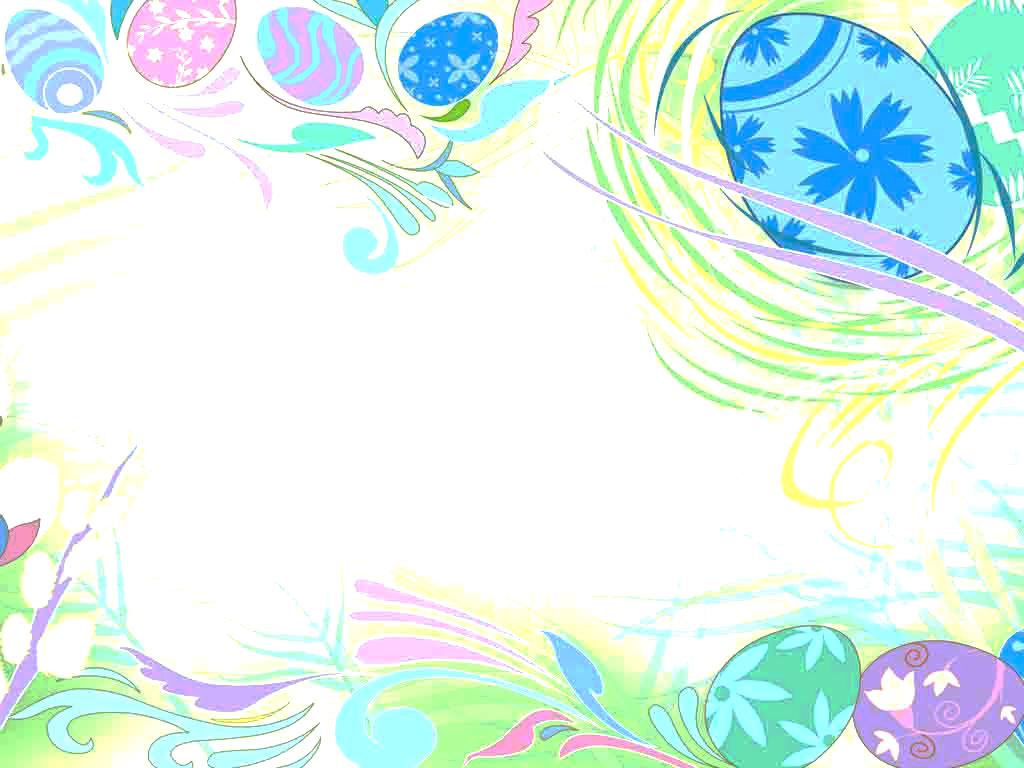 পাত্র-পাত্রী নির্বাচনের ভিত্তিতে
বহির্গোত্র
অন্তর্গোত্র
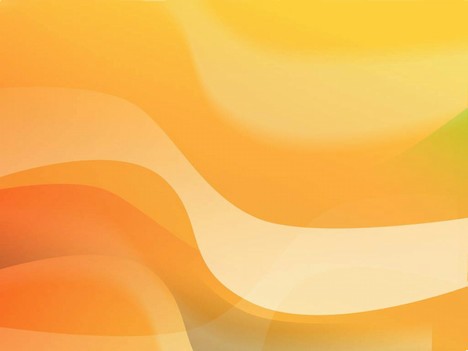 পরিবারের সাধারণ কার্যাবলী
১. সন্তান উৎপাদন ।
২. সন্তান লালন পালন।
৩. সন্তানের ভরণ পোষণ। 
৪. অর্থনৈতিক কার্যাবলী।
৫. রীতিনীতি।
৬. ধর্মীয় শিক্ষা।
৭. চিকিৎসা।
৮. সন্তানের নিরাপত্তা।
৯. শিক্ষাদান।
১০. বিনোদন।
১১. সম্পত্তির উত্তরাধিকার। 

   উপরোক্ত কার্যাবলী গুলো পরিবারের মাধ্যেমেই হয়ে থাকে।
পরিবারের কার্যবলী চিত্রের মাধ্যেমে দেখানো হল
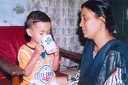 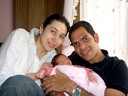 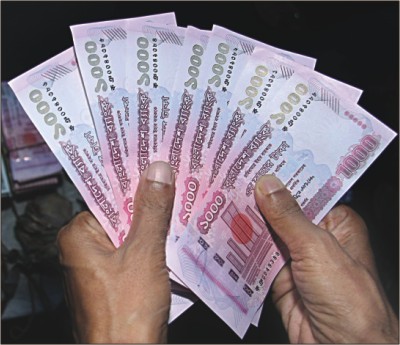 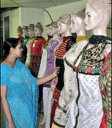 বিনোদন
সন্তান উৎপাদন
সন্তানের ভরণ পোষণ
সন্তানের লালন পালন
রীতিনীতি
চিকিৎসা
নিরাপত্তা
শিক্ষাদান
ধর্মীয় শিক্ষা
উত্তরাধিকার
অর্থনৈতিক কাজ
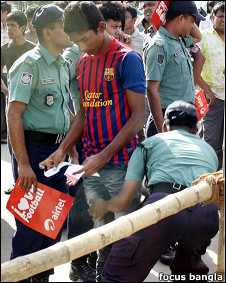 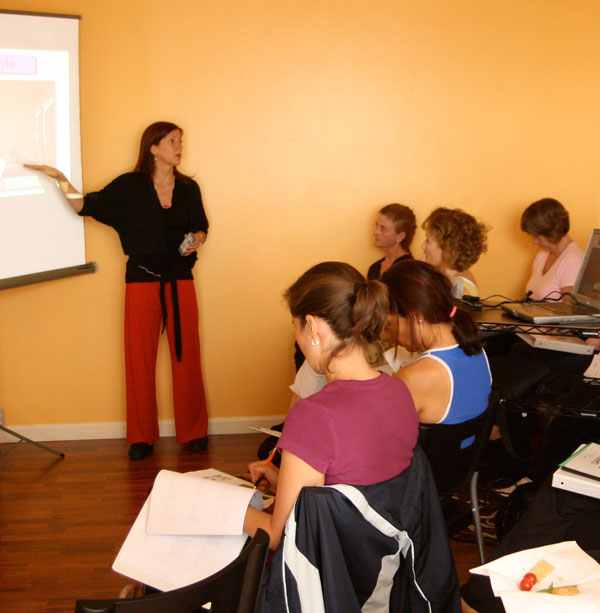 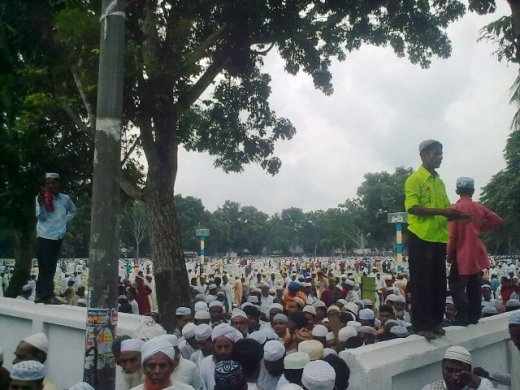 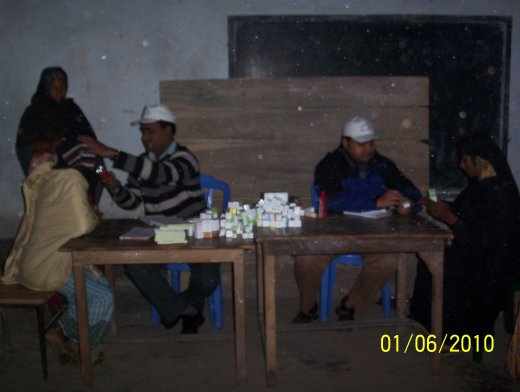 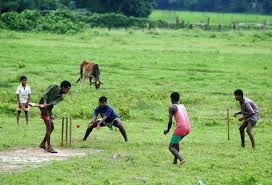 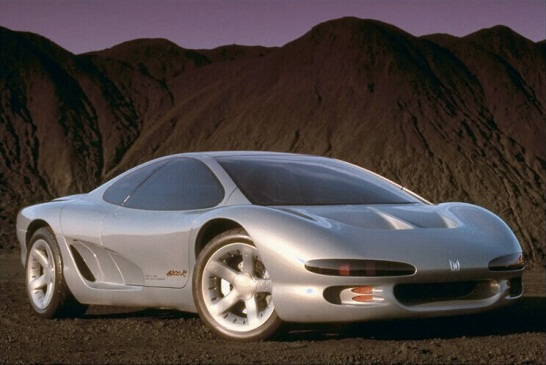 কর্মপত্র-১ দলীয় কাজ
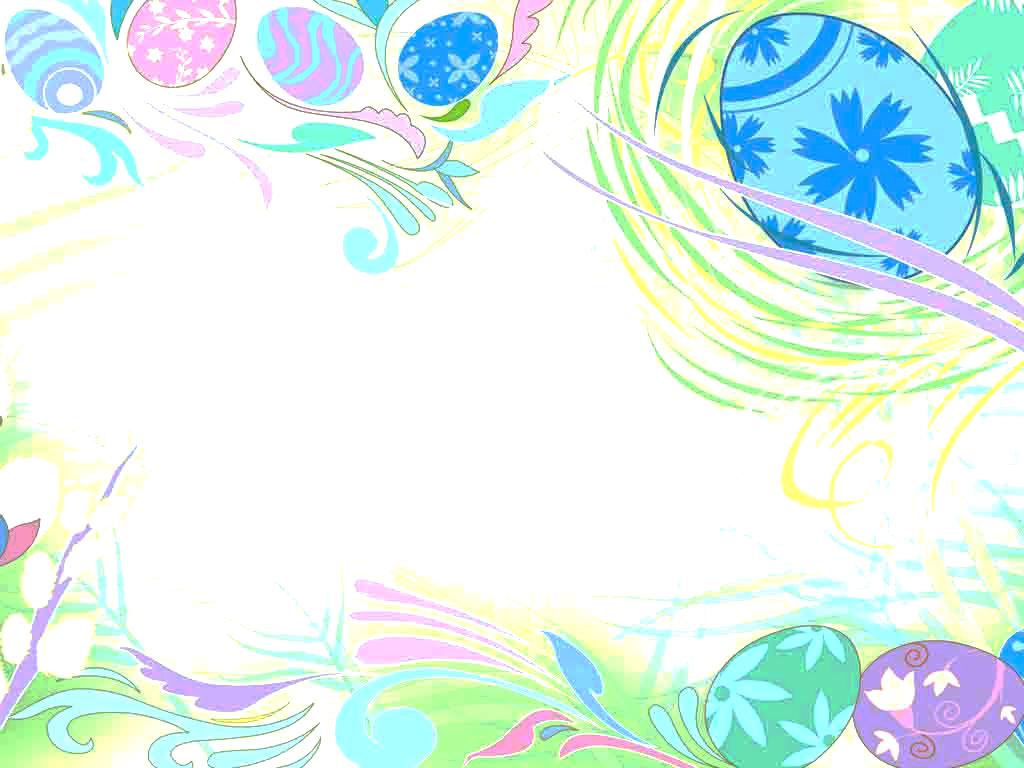 পরিবারের কার্যাবলী- বিশ্লেষণ কর।
১.
প্রশ্ন:
কর্মপত্র-২ জোড়ায় কাজ
কতৃত্বের ভিত্তিতে পরিবারের প্র্রকারভেদ বর্ণনা কর।
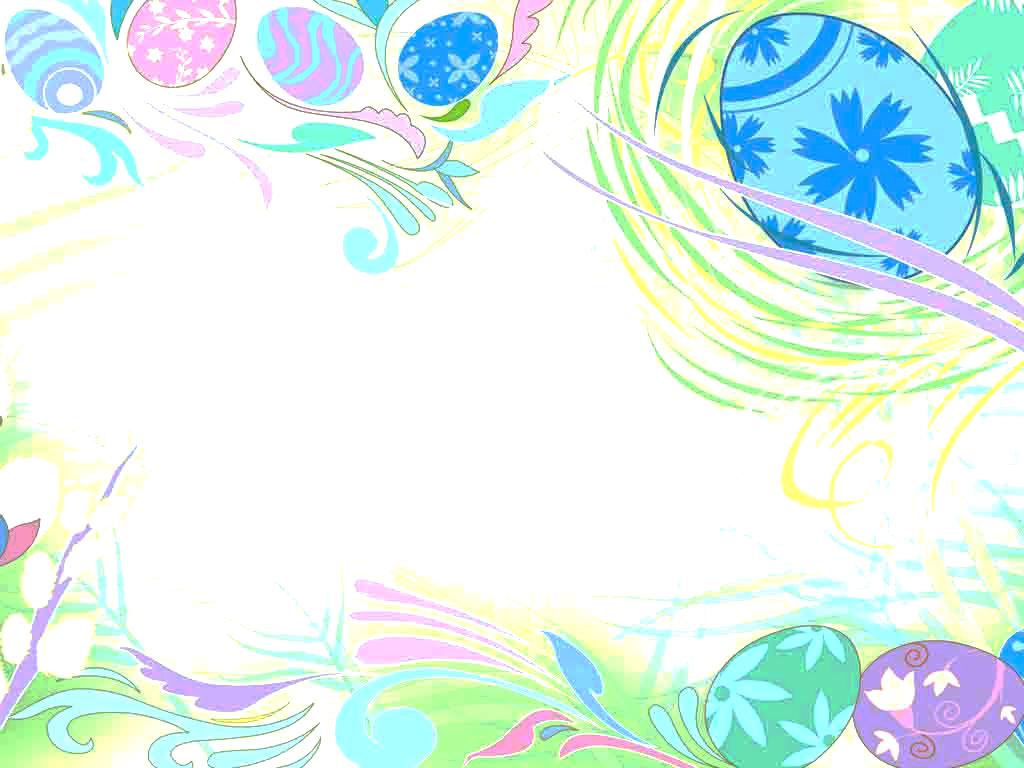 কর্মপত্র-৩ একক কাজ
সমাজের উৎপত্তি কোথায় থেকে?
পরিবারের গঠনের পূর্বশর্ত কি?
গোষ্ঠি জীবনের প্রথম ধাপ কি?
স্বামী-স্ত্রীর সংখ্যার ভিত্তিতে  পরিবার কয় প্রকার?
প্রশ্ন:
প্রশ্ন:
প্রশ্ন:
প্রশ্ন:
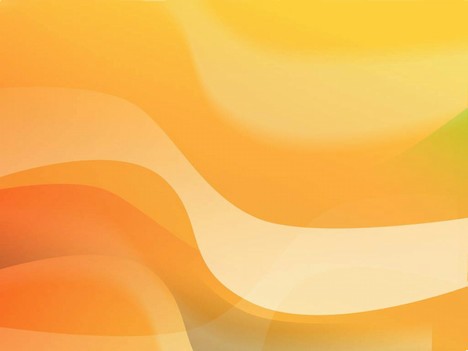 মূল্যায়ন
কর্তৃত্বের ভিত্তিতে পরিবার কয় প্রকার?
প্রশ্ন:
প্রশ্ন:
প্রশ্ন:
প্রশ্ন:
স্বামী-স্ত্রীর সংখ্যার ভিত্তিতে পরিবার কয় প্রকার?
আকারের ভিত্তিতে পরিবার কয় প্রকার?
বংশ মর্যাদার ভিত্তিতে পরিবার কয় প্রকার?
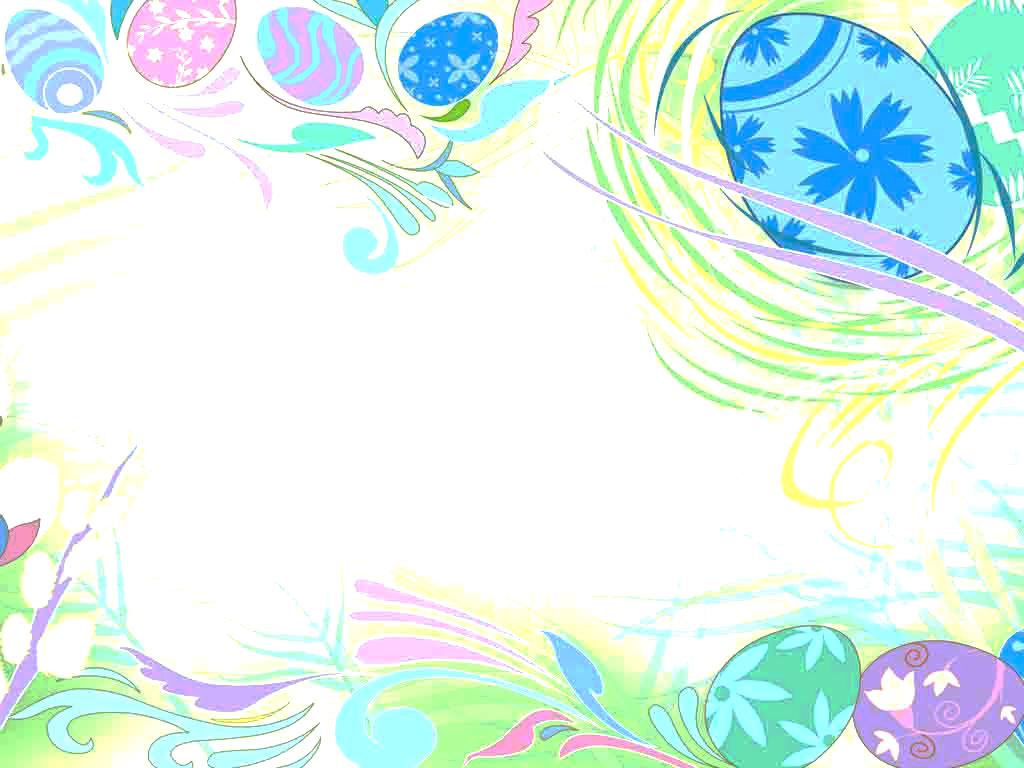 বাড়ির কাজ
তোমার জীবনে পরিবারের গুরুত্ব আলোচনা কর।
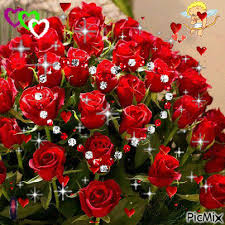 তোমাদের সবাইকে ধন্যবাদ।